Key message infographics
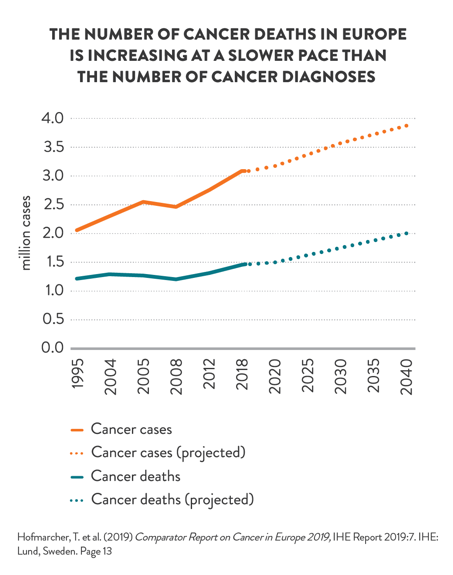 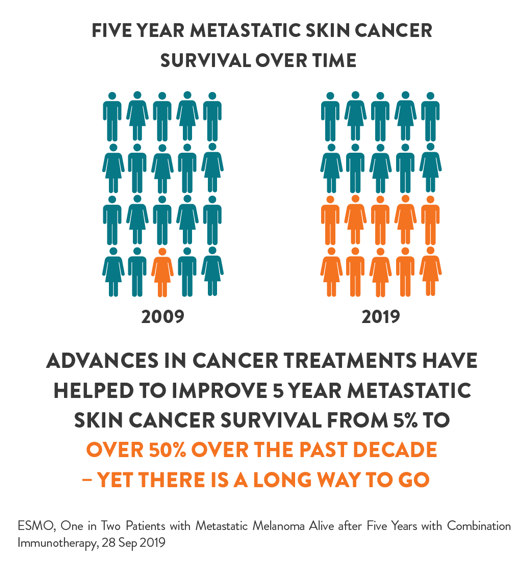 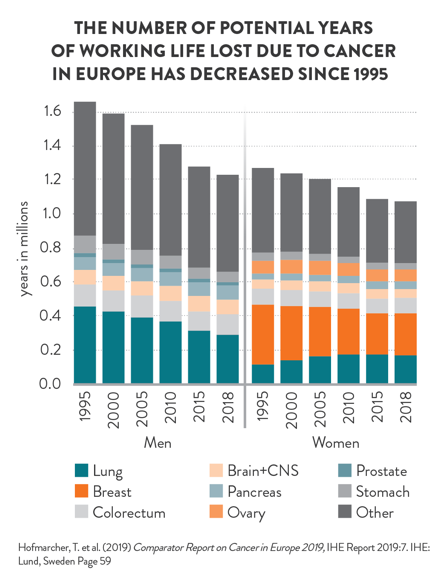 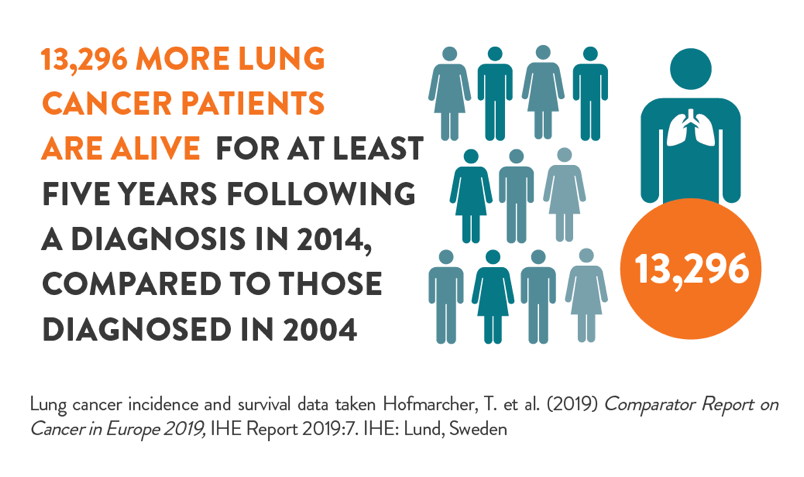 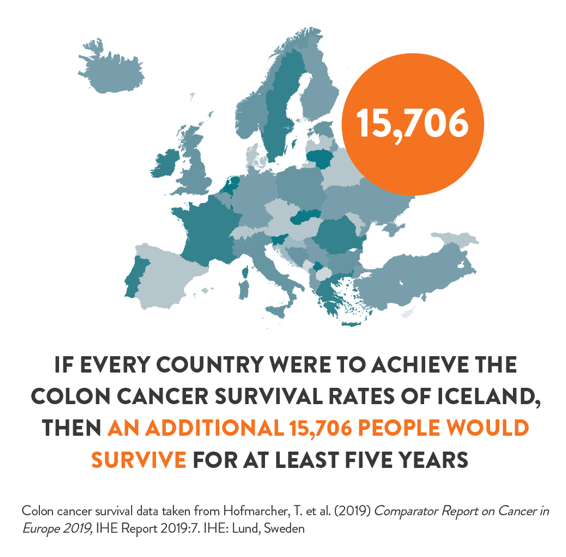 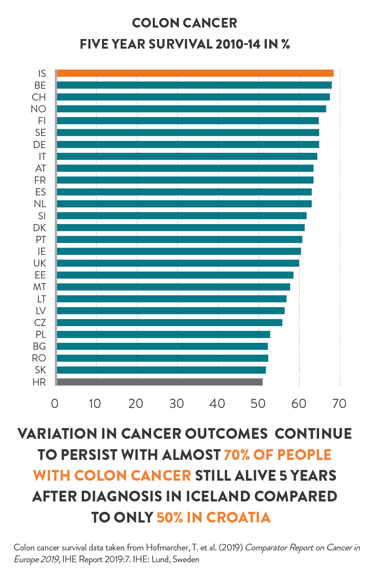 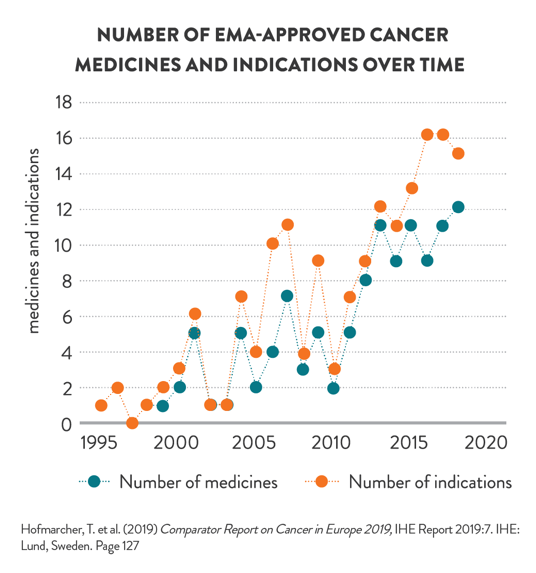 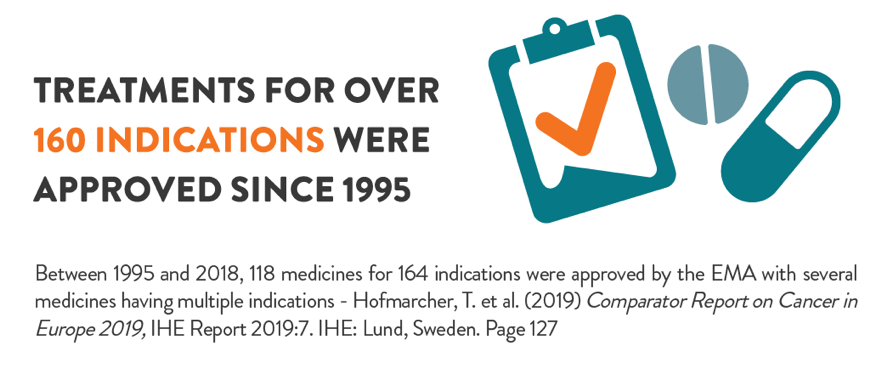 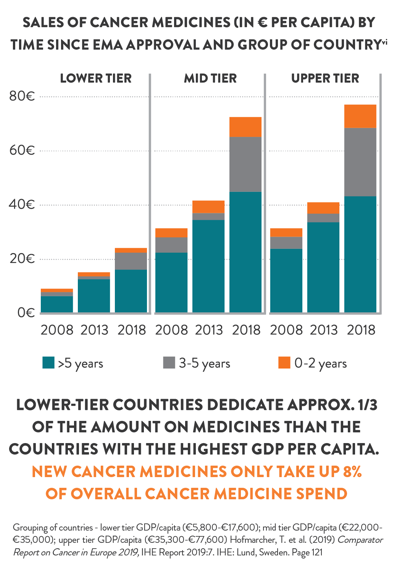 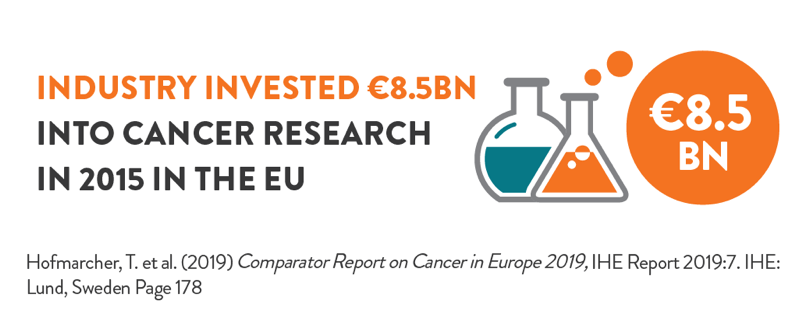